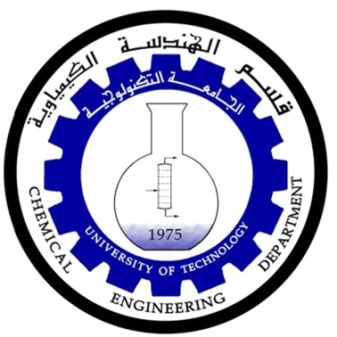 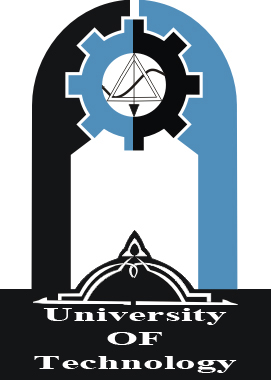 Two-Phase
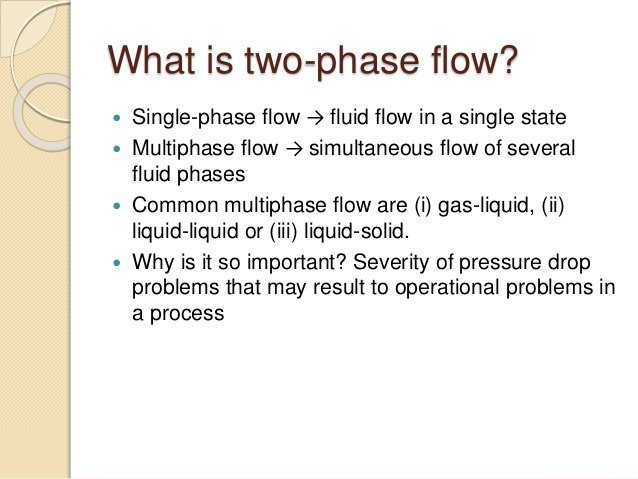 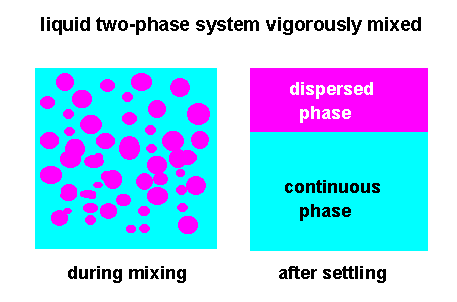 Two-Phase Horizantal pipes
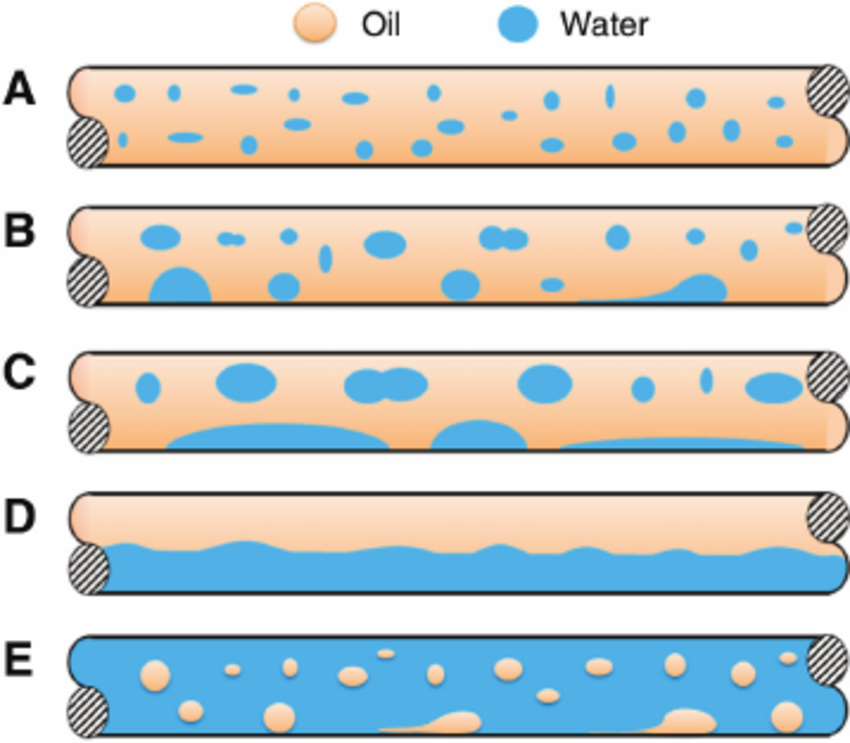 Horizontal fluid flow [(a) bubble flow, (b) stratified flow, 
(c) wavy flow, (d) slug flow, (e) annular flow]:
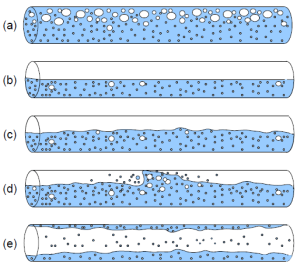 Vertical fluid flow [(a) bubble flow, (b) plug slug flow, (c) foam flow, (d) annular streak flow, (e) annular flow]:
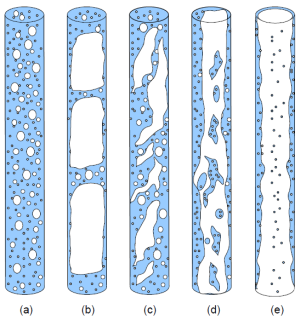 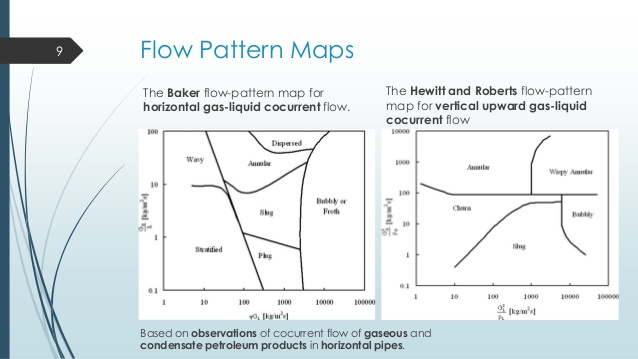 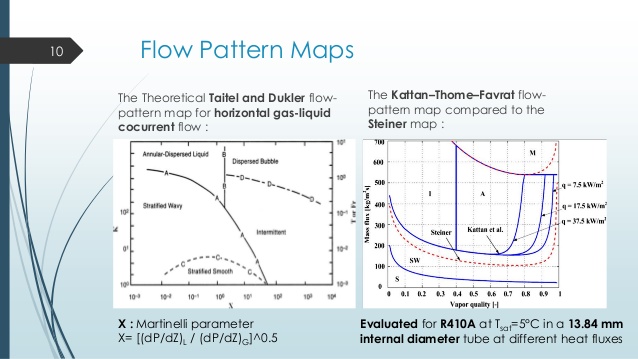